I Seminário Administrativo do Coren RO
Oficina de levantamento de ações para excelência dos processos de trabalho do Coren RO
Prof. Dr. Marcelo Felipe Moreira Persegona
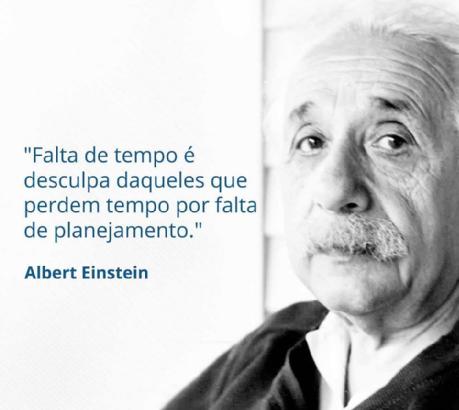 Apresentação
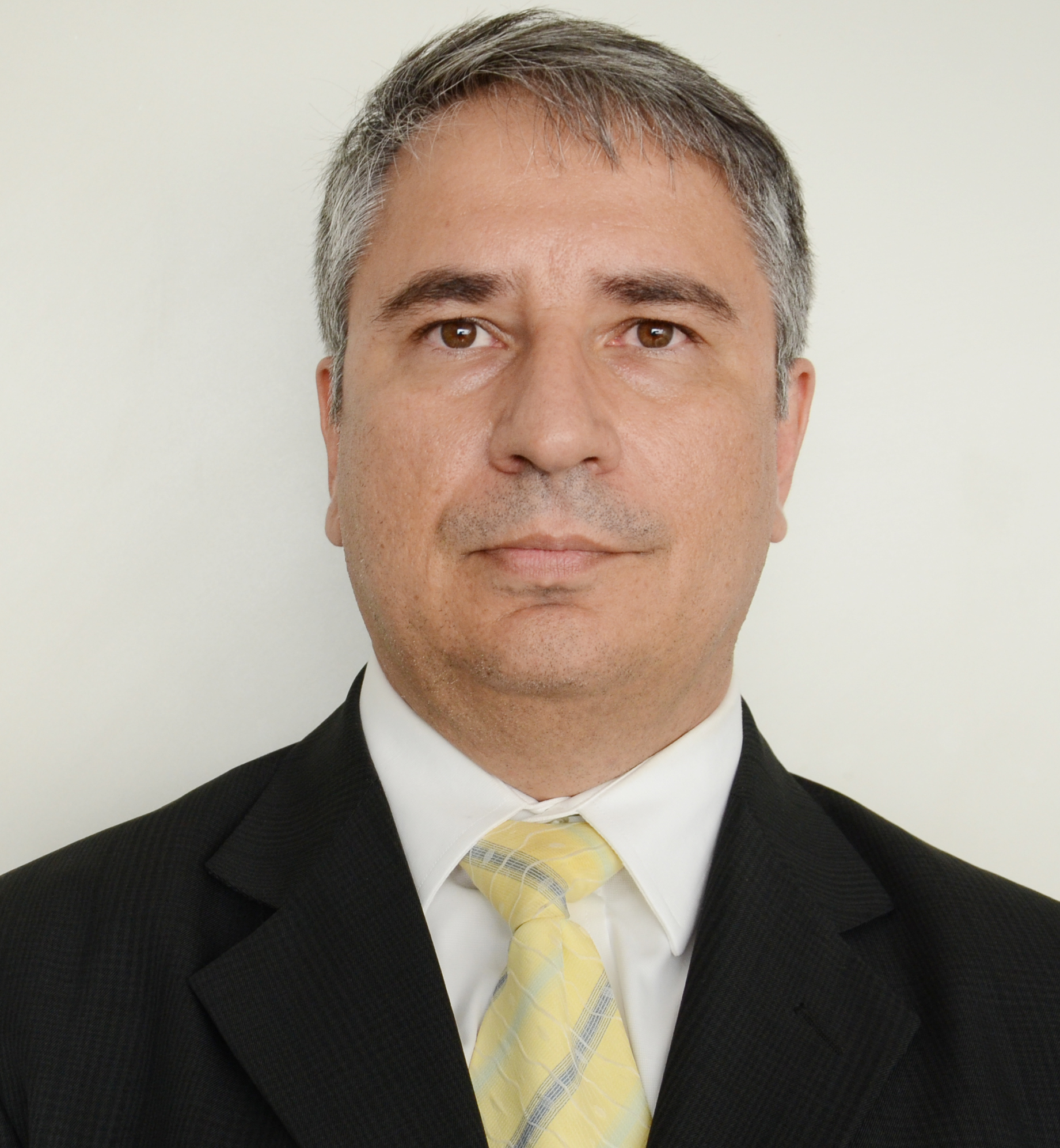 Marcelo Felipe Moreira Persegona possui doutorado em Política e Gestão Ambiental pela Universidade de Brasília - UnB (2010), mestrado em Desenvolvimento Sustentável com ênfase em Política e Gestão de Ciência e Tecnologia pela Universidade de Brasília - UnB (2005) e graduação em Ciência da Computação pela Universidade Católica de Brasília - UCB (1998). Atualmente é professor da Faculdade SENAC, pesquisador da Universidade de Brasília e da American Association for the Advancement of Sciences nos temas de Ciência e Tecnologia e Desenvolvimento Sustentável. No Conselho Federal de Enfermagem exerce o cargo de Assessor de Planejamento. Autor do livro “Os Segredos do Google: como fazer uma pesquisa inteligente na Internet” e coautor do livro “A Grande transformação ambiental: Uma cronologia da dialética Homem-Natureza”. Tem experiência na área de Ciência da Computação e Meio Ambiente, atuando principalmente nos seguintes temas: Gestão do Conhecimento, Gestão da Informação, Tecnologia da Informação e Comunicação, Sistemas de Informações Geográficas (SIG), Planejamento Estratégico, Política e Gestão de Ciência e Tecnologia.
http://lattes.cnpq.br/1124411643731989
Arquitetura de construção de futuro
Metodologia GEOR de Planejamento Estratégico
Delimitar demanda
(SMART)
Canvas de Projeto
(PMBoK)
Esquema Analítico de Projeto
Plano de Ação
(Simples e Completo)
Matriz RACI
Rede Lógica de Atividades de Projeto
Kanban
Cronograma de Projeto
(Gráfico de Gantt)
Por que existem empresas?
Por que existem empresas?
Produtos

Serviços
De onde vem os projetos?
De onde vem os projetos?
Demanda
Necessidade
Oportunidade
Níveis de Planejamento Estratégico
O planejamento pode ser classificado segundo sua amplitude no tempo e/ou na estrutura da organização:
ESTRATÉGICO
longo
GERENCIAL ou SETORIAL
médio
OPERACIONAL
curto
Metodologia de Gestão Estratégica Orientada para Resultados (GEOR)
Metodologia de Gestão Estratégica Orientada para Resultados (GEOR)
O princípio que norteia a Metodologia GEOR é o de alavancar, em curto prazo, a capacidade de produzir e medir benefícios relevantes para a sociedade.
A Metodologia GEOR está implementada em cima de quatro eixos: 
foco no cliente, 
transparência da gestão, 
flexibilidade e 
simplicidade.
Metodologia de Gestão Estratégica Orientada para Resultados (GEOR)
E como se pensa um produto ou serviço?
Instrumentos de gestão utilizados
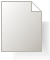 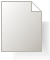 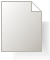 PPA
PEI
PES
Do Planejamento Estratégico à realização dos Contratos
Plano Plurianual
Planejamento Estratégico Institucional
Planejamento Estratégico Setorial
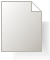 Iniciativas Estratégicas
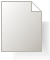 Planos de Ação
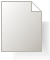 Projetos
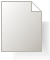 Contratos
Instrumentos de gestão utilizados
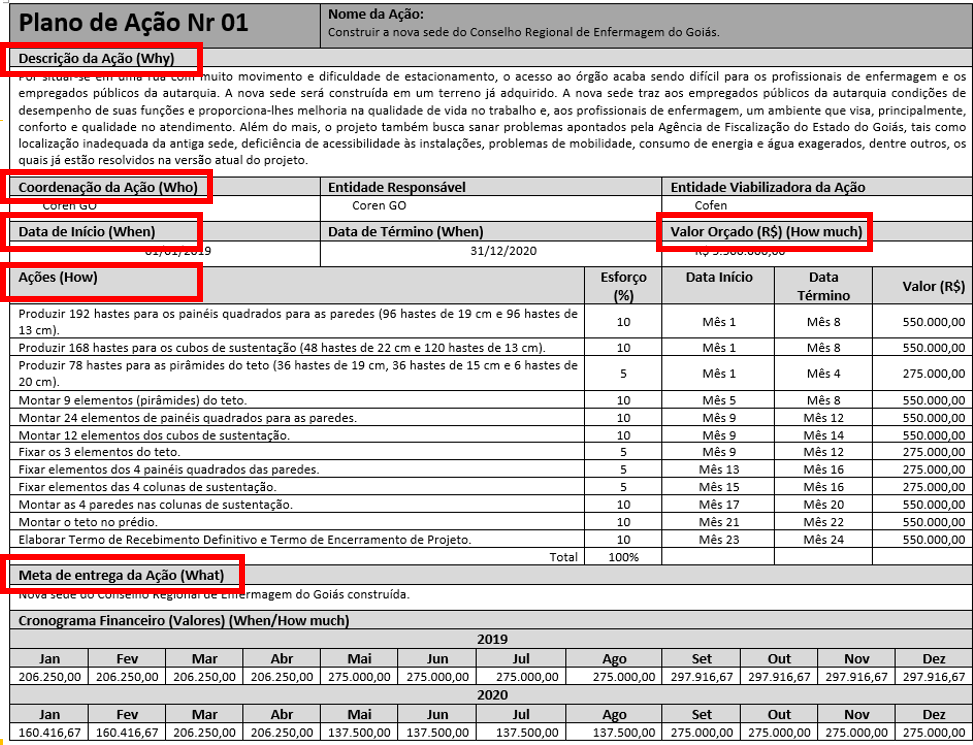 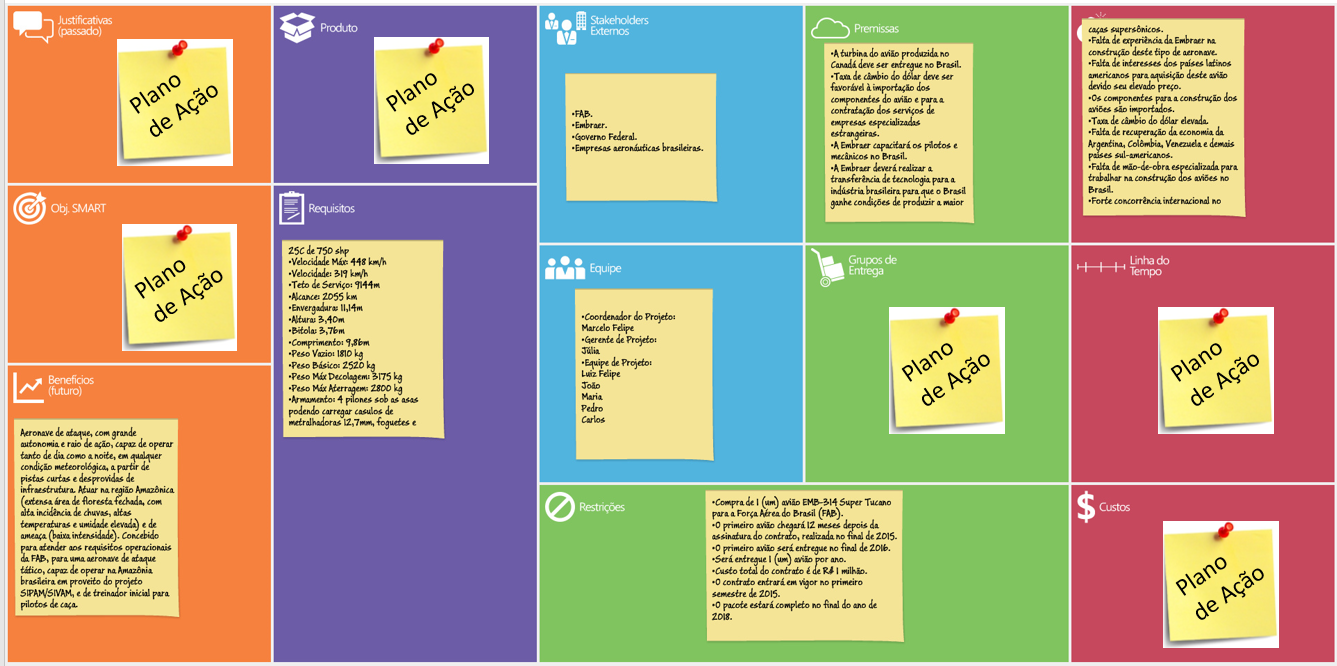 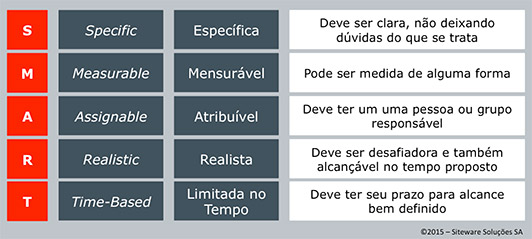 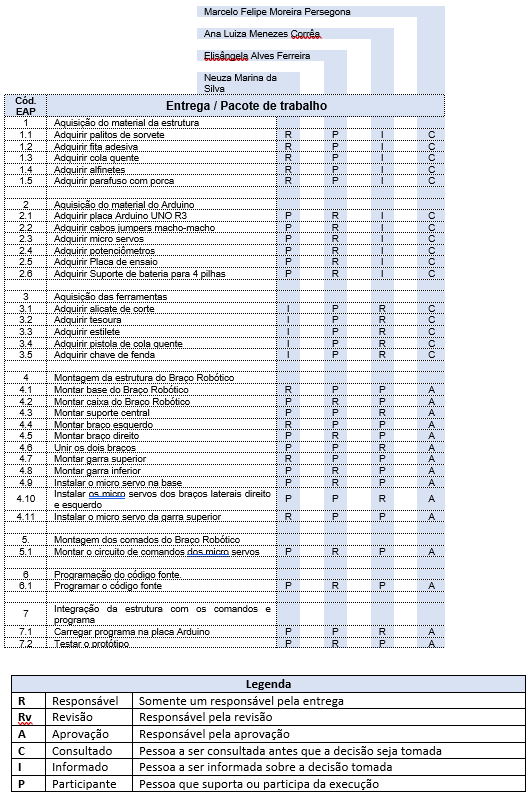 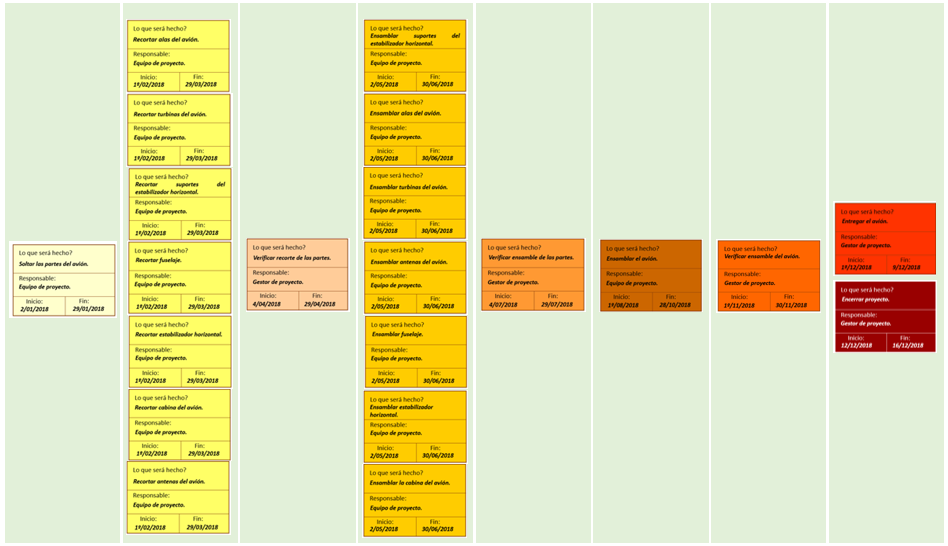 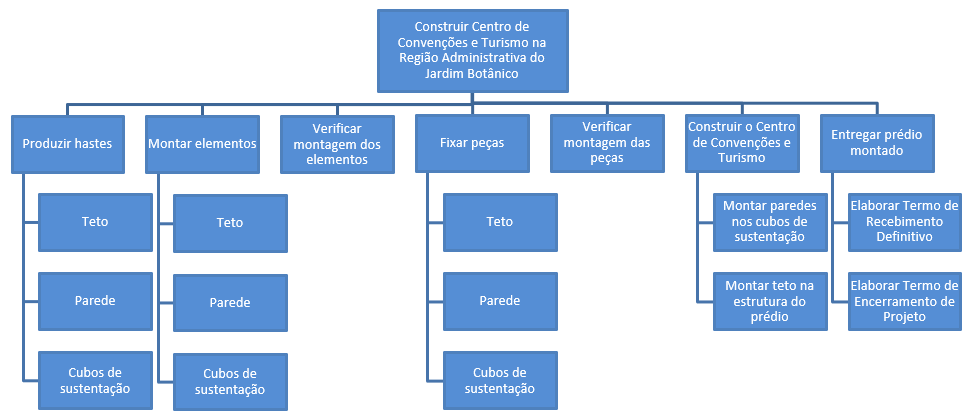 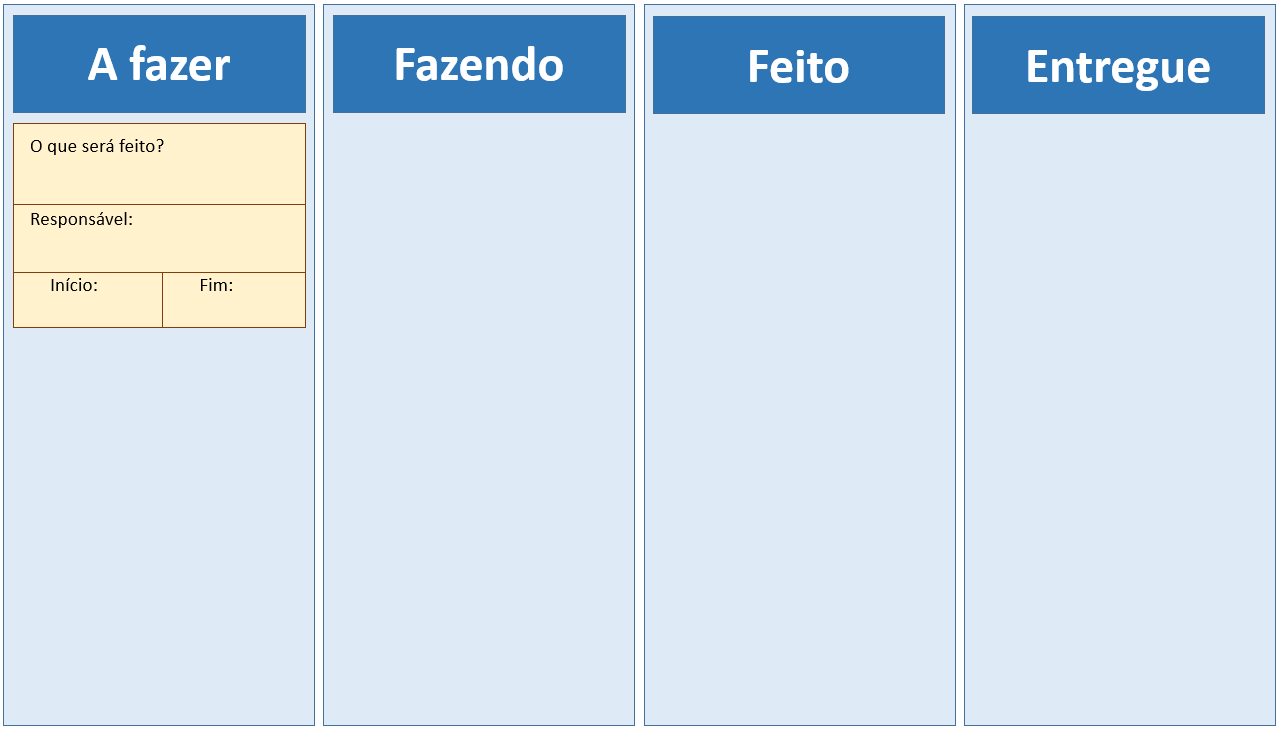 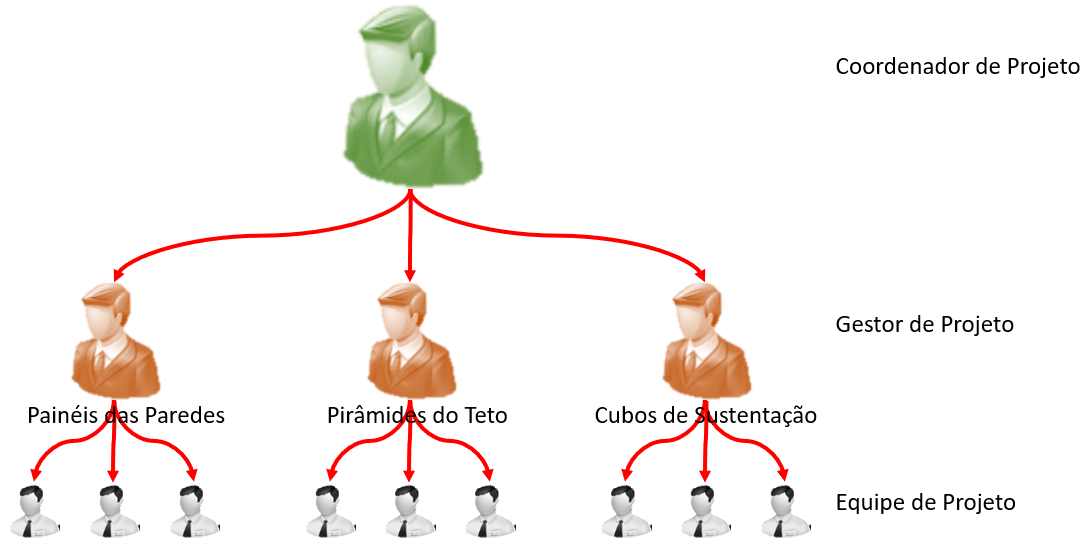 Lógica da utilização das metodologias
SMART
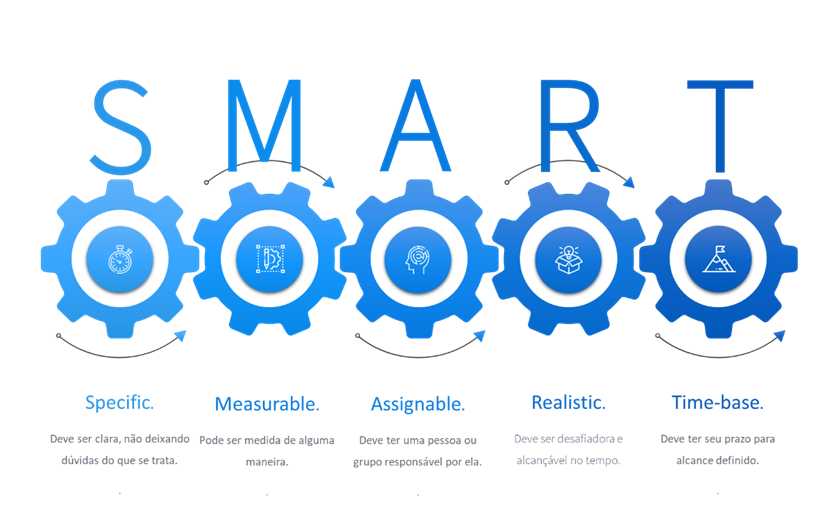 SMART
SMART é um acrônimo formado pelas iniciais das palavras em inglês: Specific, Measurable, Assignable, Realistic e Time-Base.

Permite elaborar Objetivos Estratégicos/ Iniciativas Estratégicas/ Metas/ Demandas que sigam os critérios acima mencionados, para aumentar as chances de alcançar o resultado almejado, pois eles ajudam a definir onde um projeto quer chegar.

O acrônimo surgiu em 1981, quando o consultor George T. Doran publicou um artigo chamado “There’s a S.M.A.R.T. Way to Write Management’s Goals and Objectives”. No texto, o autor relata que os gestores da época estavam confusos na definição dos seus objetivos e propôs uma metodologia simples para facilitar esta tarefa.

Além disso, o próprio autor esclarece: nem todos os seus objetivos irão atender a todos os cinco critérios.

Mas o ideal é que você consiga atender à maior parte deles.
SMART
Elaborar uma Política de Segurança da Informação para o Cofen, ao custo de R$ 10.000,00, pelo  Comitê de Tecnologia da Informação, no período de 1º a 30 de agosto de 2020.
Plano Plurianual (PPA)
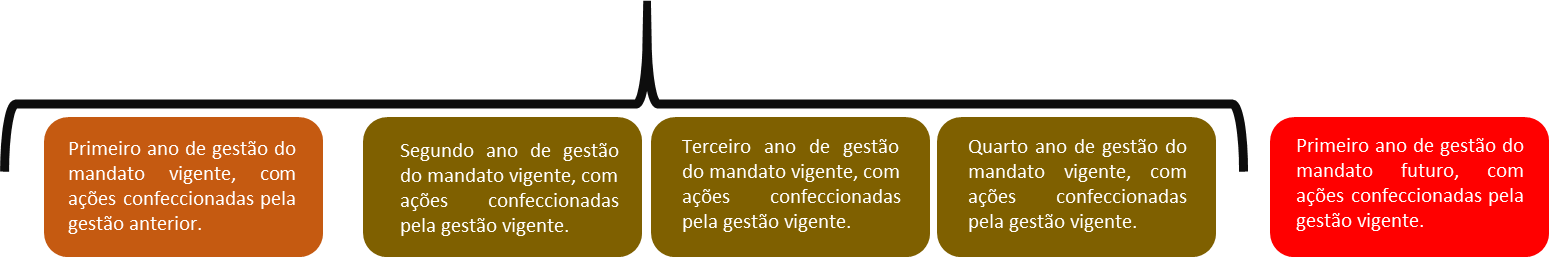 Plano Plurianual (PPA)
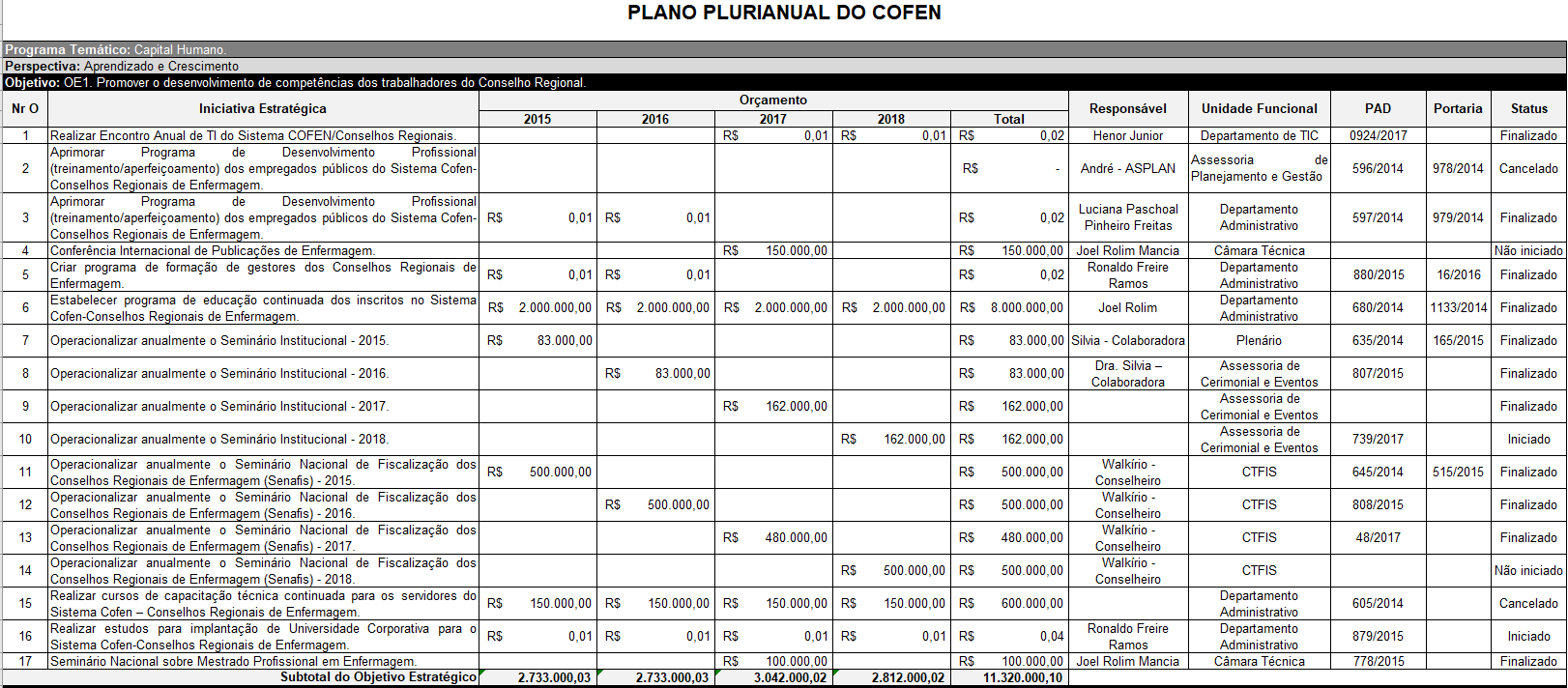 Plano Plurianual (PPA)
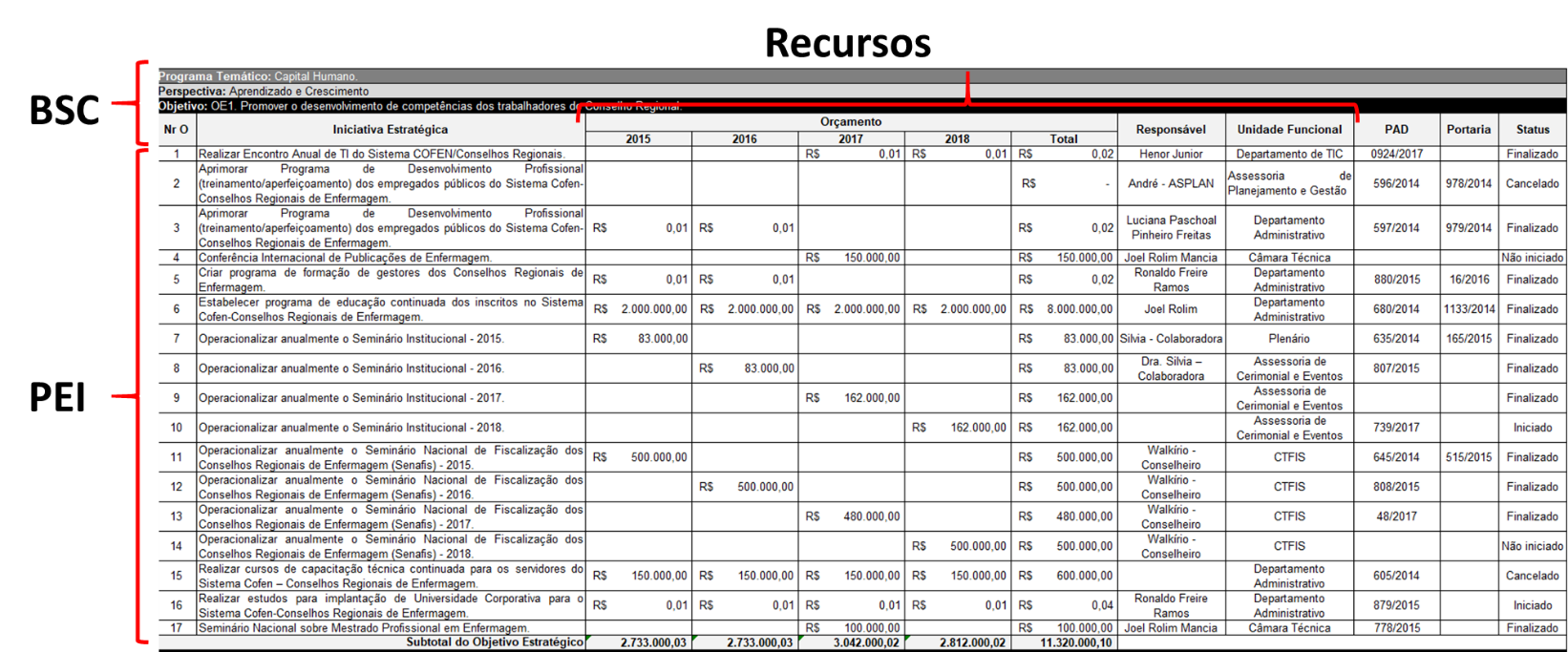 Responsabilidade
Esta é uma história sobre quatro pessoas


Todo Mundo, Alguém, Qualquer Um e Ninguém
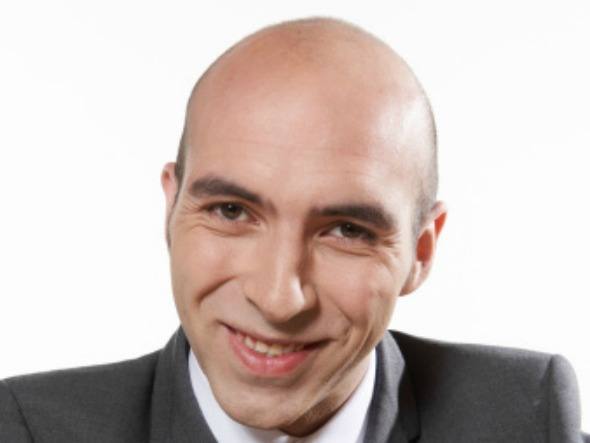 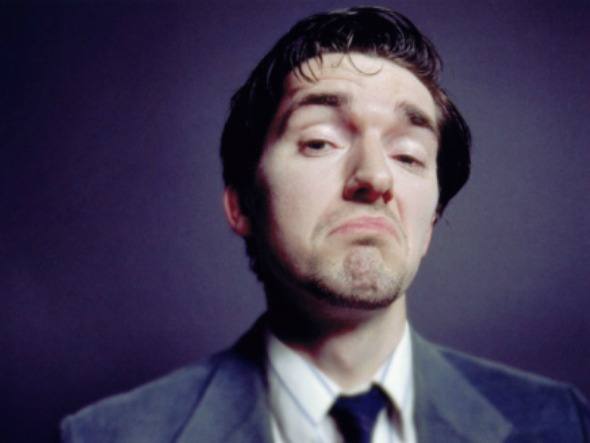 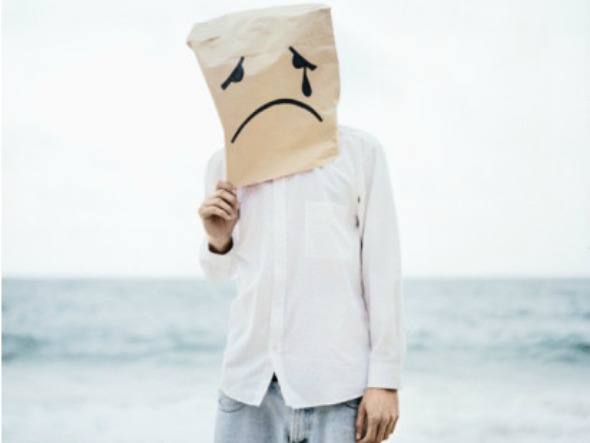 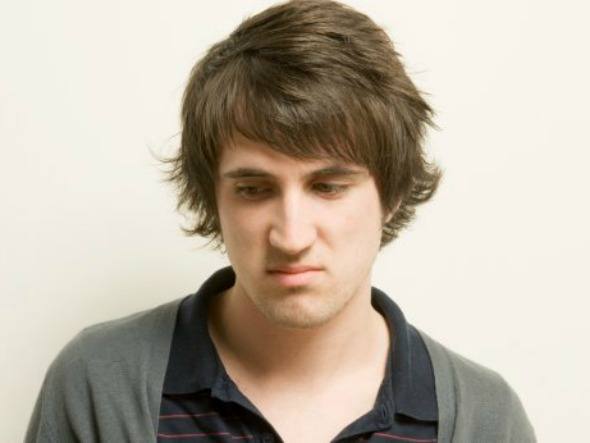 Matriz RACI
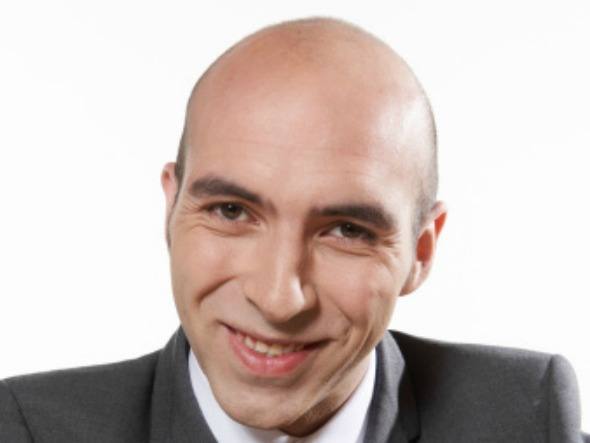 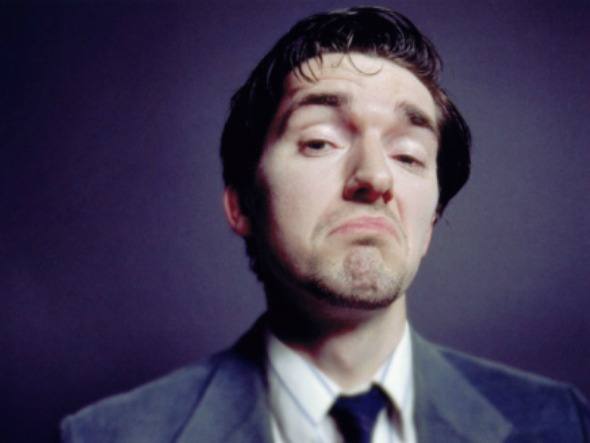 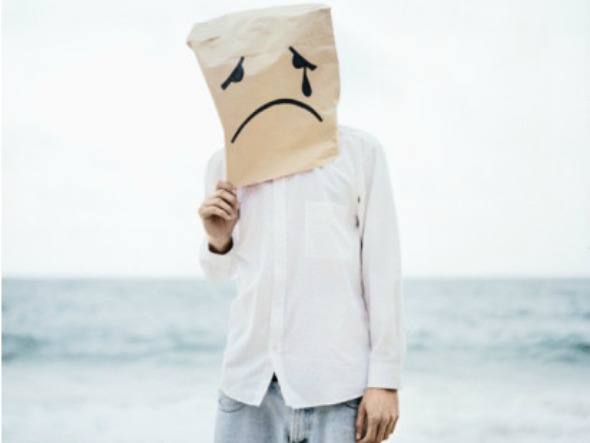 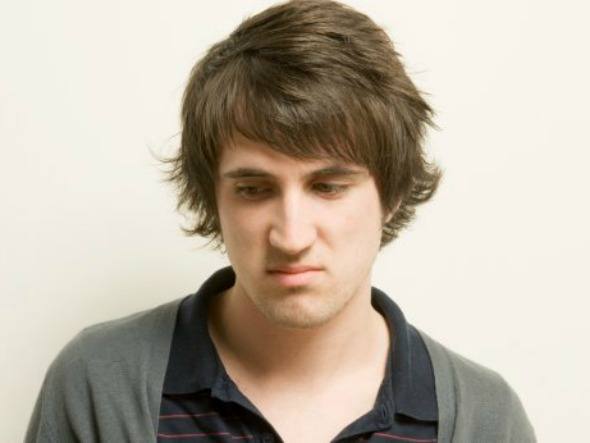 Todo Mundo, Alguém, Qualquer Um e Ninguém
Havia um importante trabalho a ser feito, e TODO MUNDO tinha certeza que ALGUÉM o faria.
QUALQUER UM poderia tê-lo feito, mas NINGUÉM fez. 
ALGUÉM zangou-se porque era um trabalho de TODO MUNDO.
TODO MUNDO pensou que QUALQUER UM poderia fazê-lo, mas NINGUÉM imaginou que TODO MUNDO deixasse de fazê-lo.
No final TODO MUNDO culpou ALGUÉM porque NINGUÉM fez o que QUALQUER UM poderia ter feito.
A importância da Gestão Estratégica
É entender o processo existente e identificar suas falhas para:
Não cometer os erros do passado.
Evitar rejeição dos usuários do processo.
Conhecer melhor os pontos de melhoria.
Visão de 360º
Olhar Panorâmico
O que a instituição deve fazer para melhorar?
Olhar Interno
O que a minha Unidade Administrativa deve fazer para melhorar?
Olhar Crítico
O que foi planejado anteriormente na minha Unidade Administrativa, mas não conseguimos realizar, porém é importante tentar de novo?
Olhar Participativo
O que outras áreas poderiam fazer para melhorar o Coren?
Apresentação das propostas dos Grupos de Trabalho
Algumas dicas
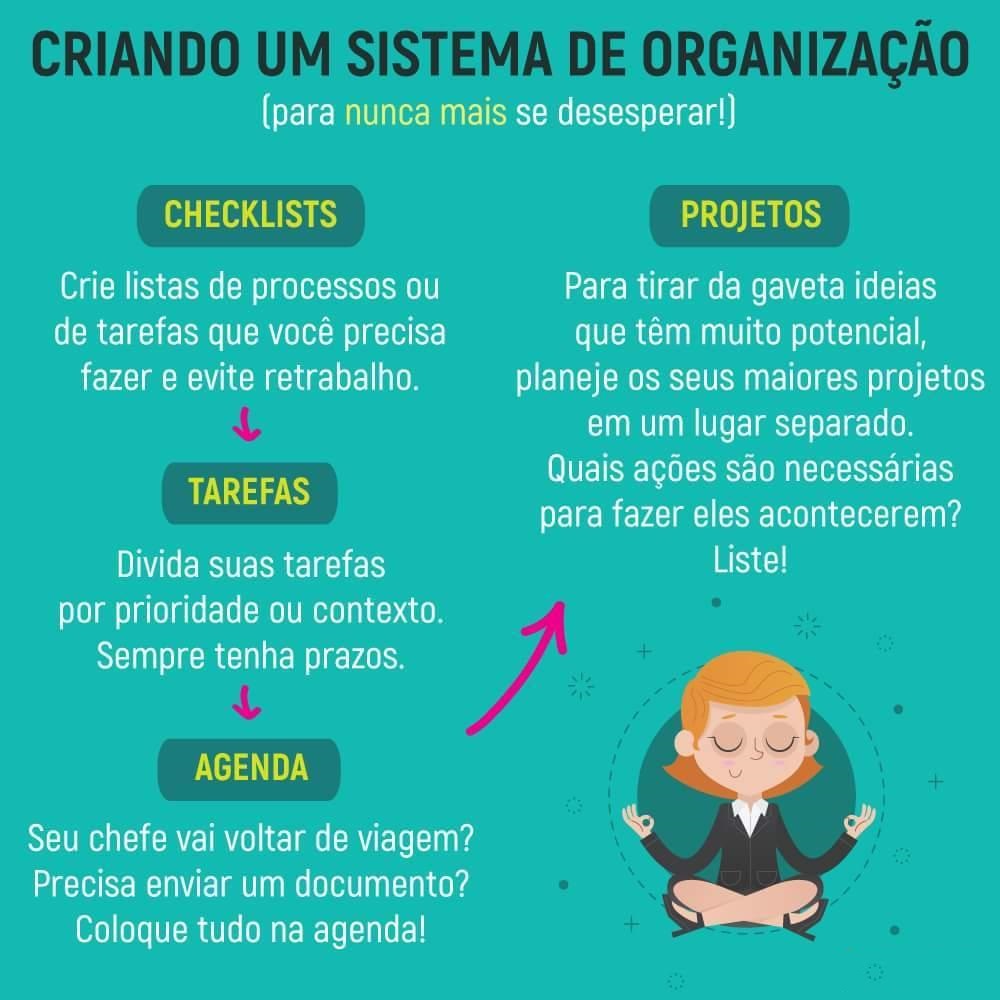 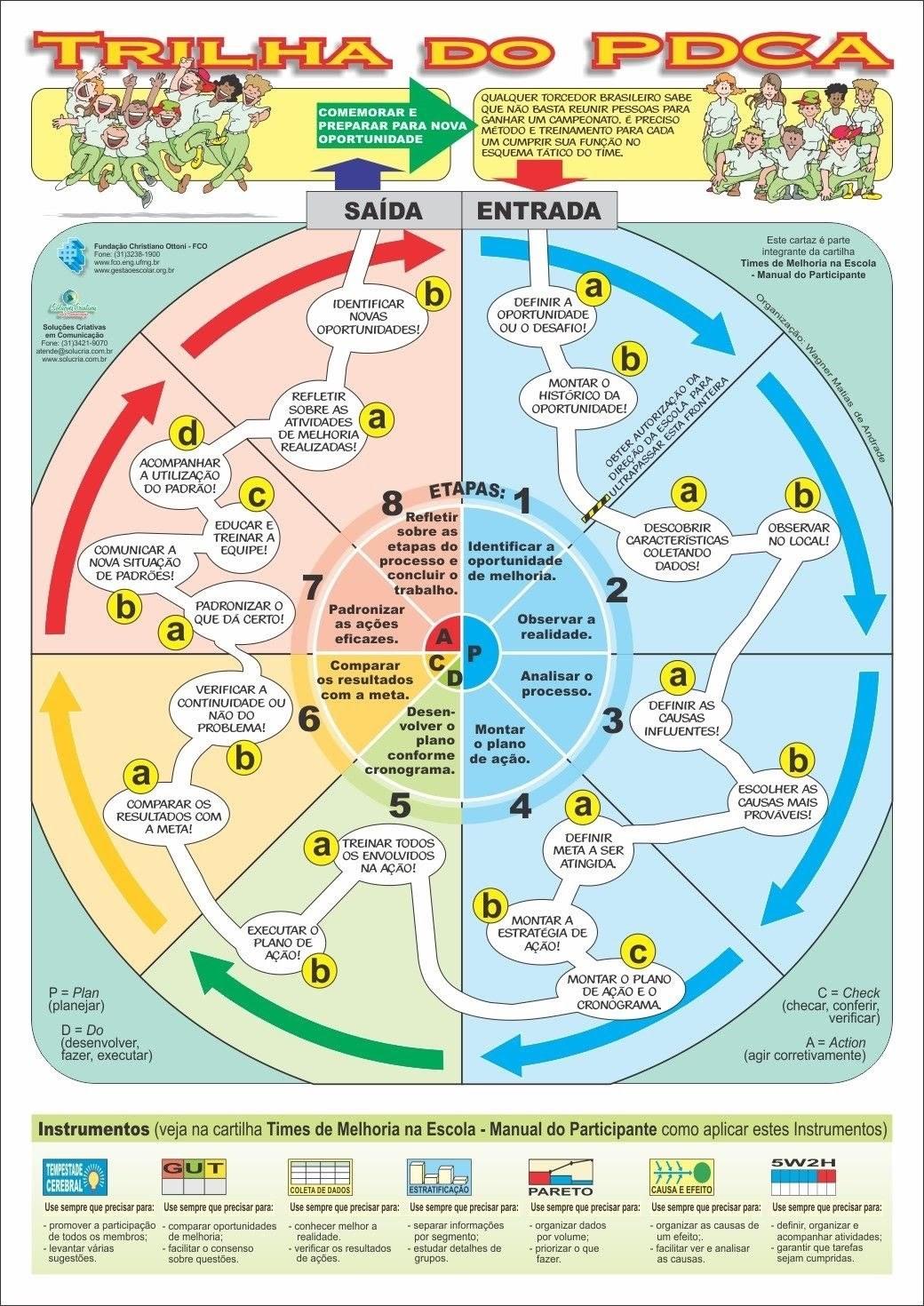 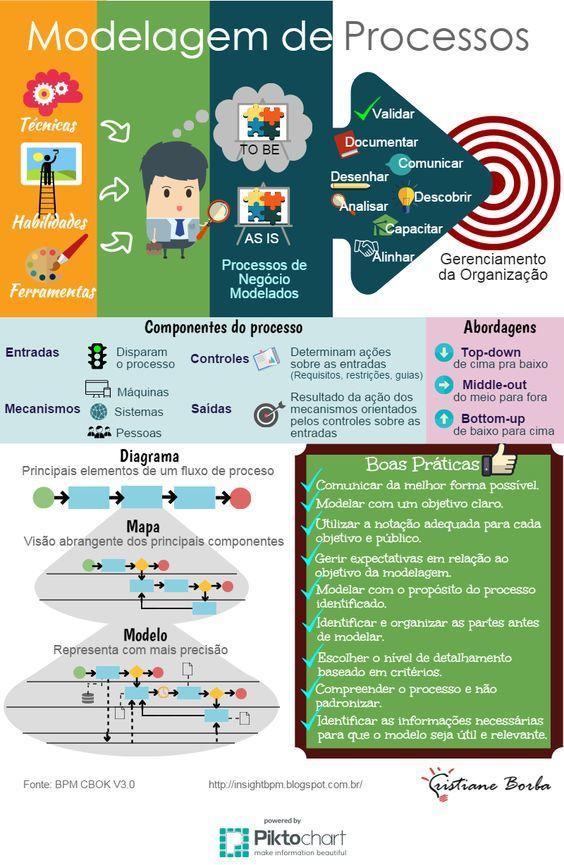 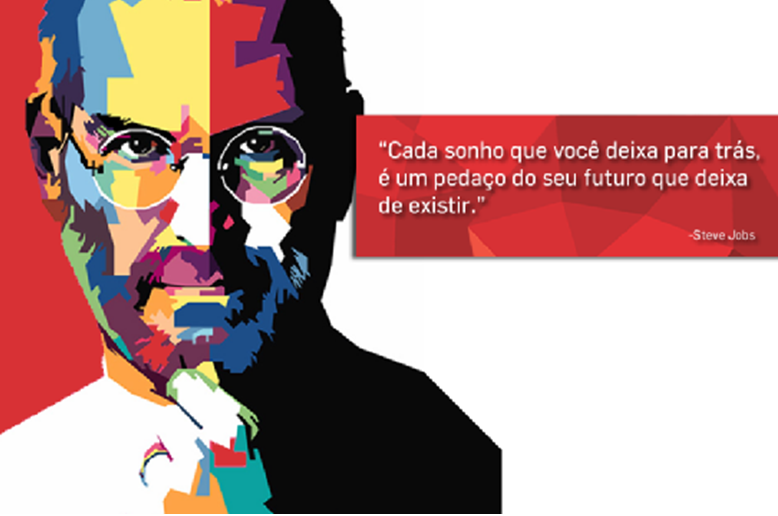 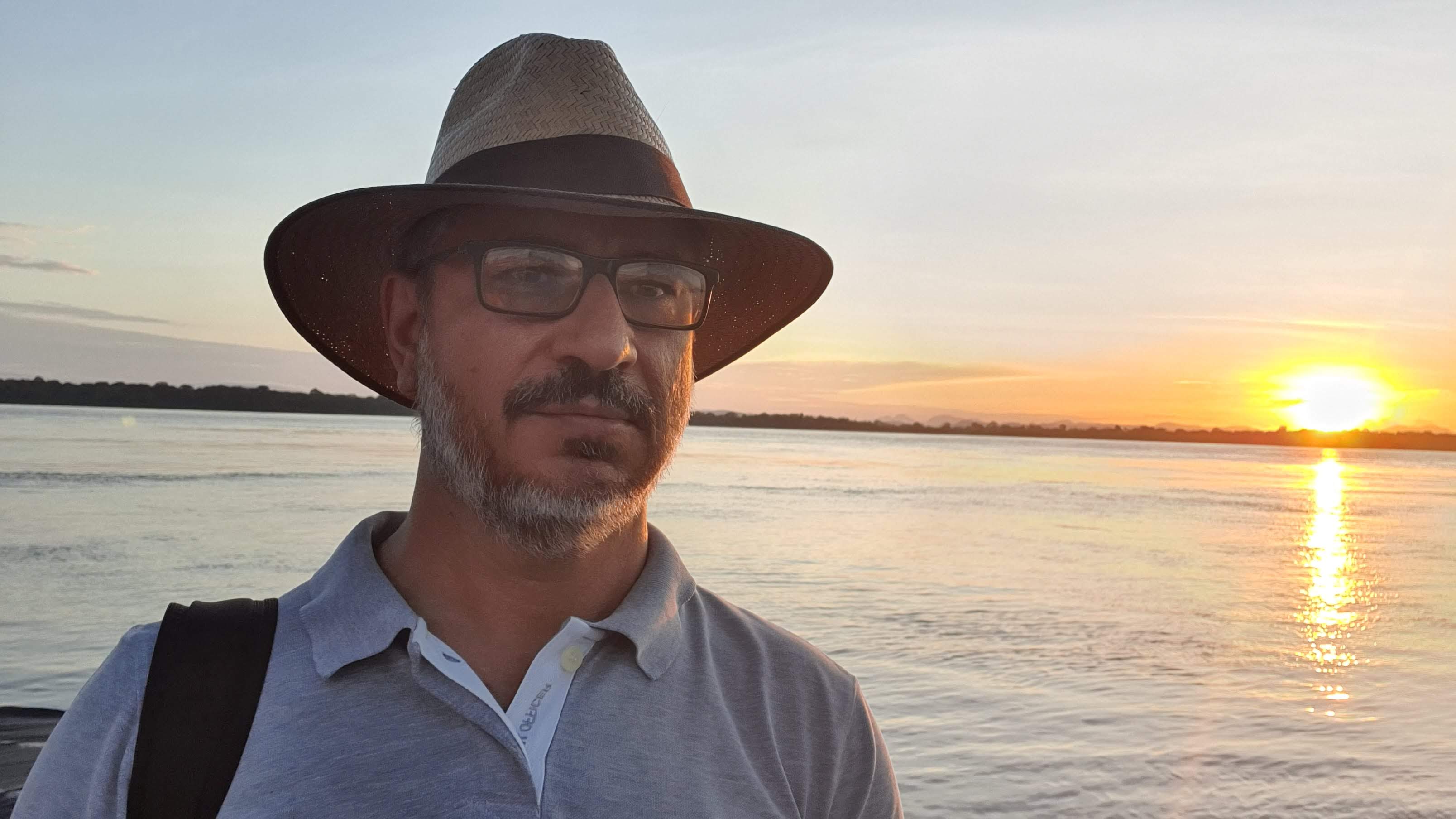 Estamos aqui para fazer a diferença.
 
Se não, porque estar aqui?
Planejamento Estratégico Institucional
Oficina de levantamento de ações para excelência dos processos de trabalho do Coren RO
Prof. Dr. Marcelo Felipe Moreira Persegona
Assessor de Planejamento e Gestão do Cofen
marcelo.persegona@cofen.gov.br
marcelo.persgona@gmail.com

Brasília/DF, outubro de 2020.
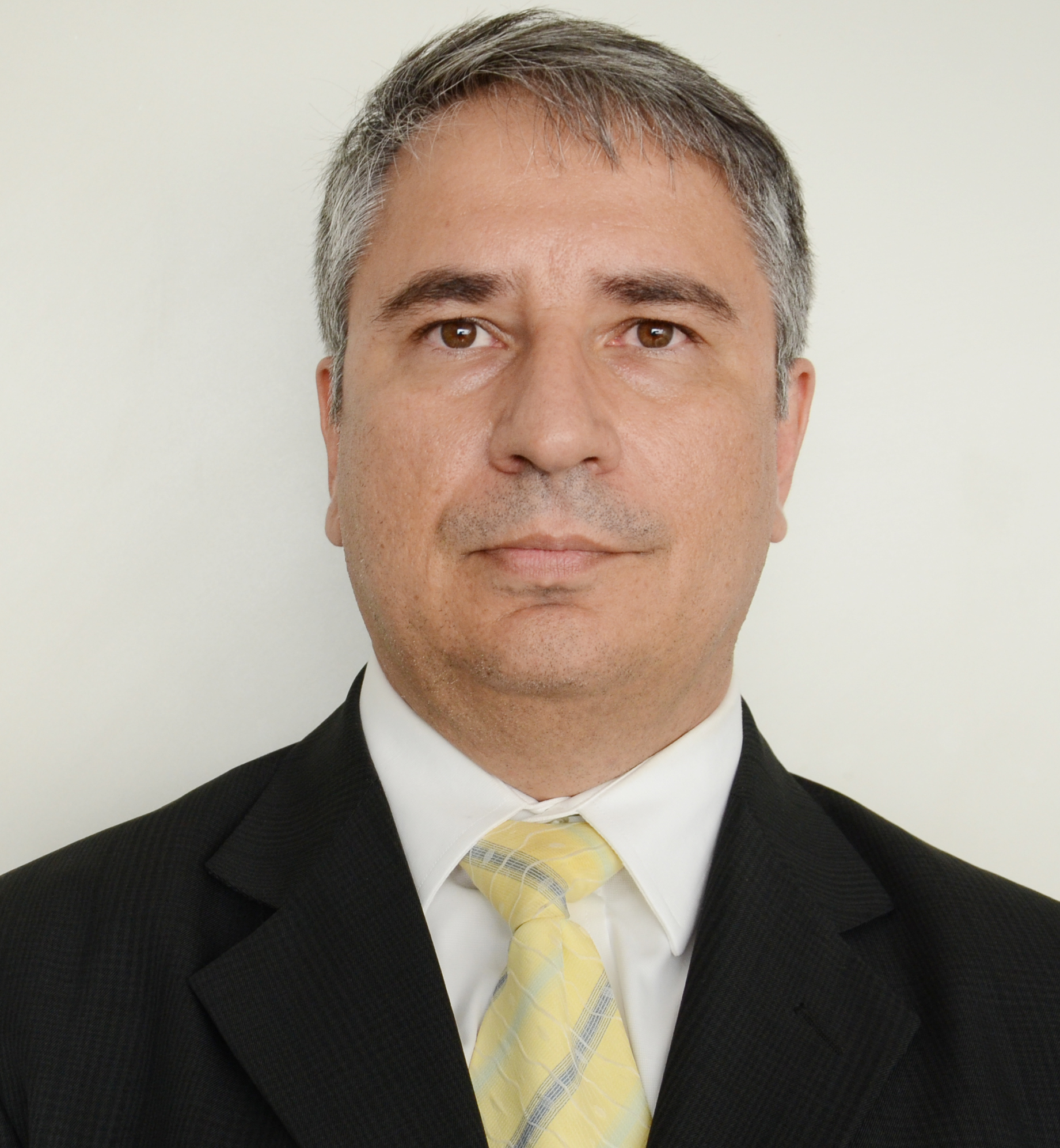